Amulet or Watchman FLX Device for Percutaneous LAAC:Primary Results of the SWISS-APERO Randomized Clinical Trial
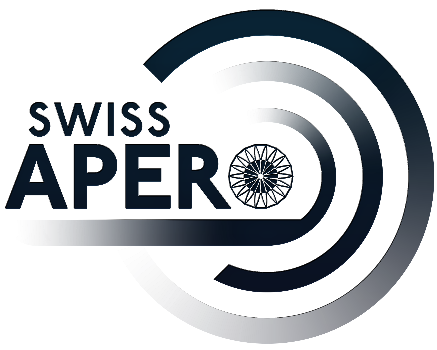 Roberto Galea, MD 
Department of Cardiology, Bern University Hospital, Bern, Switzerland 
on behalf of the SWISSAPERO Investigators
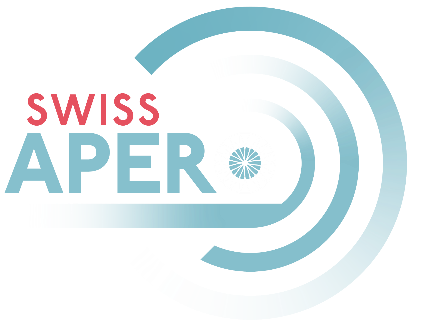 roberto.galea@insel.ch
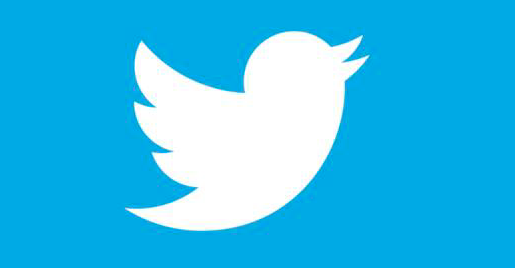 @robertogalea7
Disclosure Statement of Financial Interest
I, Roberto Galea, DO NOT have a financial interest/arrangement or affiliation with one or more organizations that could be perceived as a real or apparent conflict of interest in the context of the subject of this presentation.


Acknowledgements
Images of Amplatzer Amulet device are reproduced with permission of Abbott, © 2021. All rights reserved. Images of Watchman FLX have been provided courtesy of Boston Scientific, ©2021 Boston Scientific Corporation or its affiliates. All rights reserved.
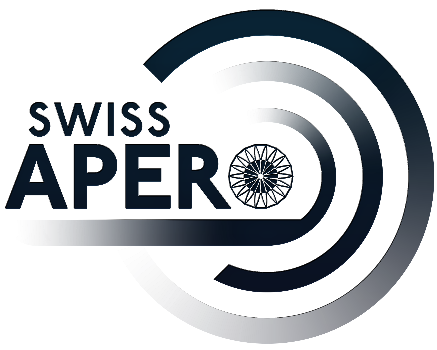 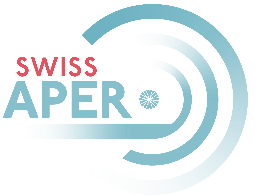 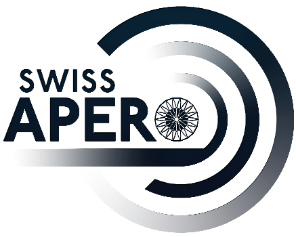 Background and objectives
Residual LAA patency after LAAC is routinely assessed after intervention, by means of TEE or CCTA, as it might undermine LAAC therapeutic principle (i.e. complete LAA sealing)
Watchman and Amulet are the two most frequently used LAAC devices worldwide and were recently compared in the Amulet IDE trial
The new Watchman FLX was not included
CCTA (with greater ability to detect LAA patency) was not routinely performed during follow-up
Post-implantation drug regimen was different between the 2 arms reflecting the US but not the EU IFUs
To assess whether Amulet is superior to Watchman FLX in terms of crossover to the other device or complete LAA sealing, as assessed by means of CCTA 45 days after implantation
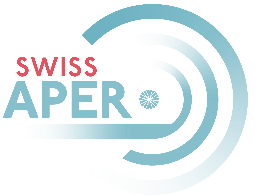 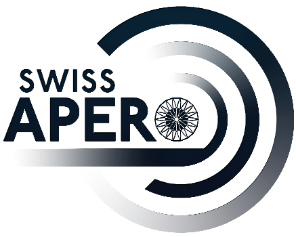 Study Organization
Sponsor: University Hospital of Bern

Coordinating Investigators: M. Valgimigli 

Study Project Leader: R. Galea

Grant Supplier: Abbott

CROs:  Advice Pharma

Sites: 8	Countries: 4 countries




CEC: A. Franzone (Chair)      , P. Vranckx, 
U. Fischer   

DMC: Enrica Paschetto     , E. Frigoli 
Stats:  F. Babongo      , D. Heg		
					
Executive Committee: 			
M. Valgimigli      , L. Räber      , F. Anselme       ,
A. Aminian     , F. De Marco
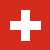 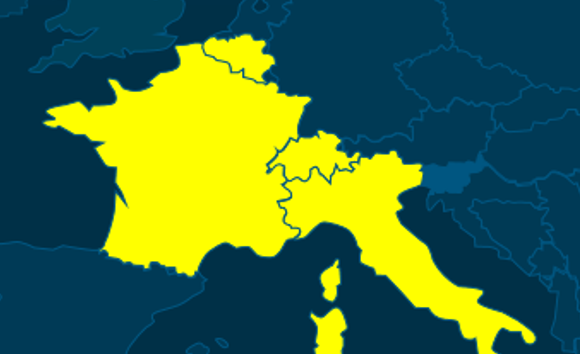 Principal Investigators:
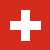 A. Aminian
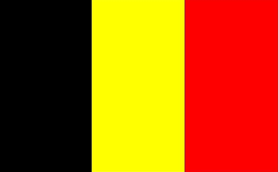 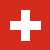 F. Anselme
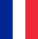 E. Teiger
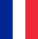 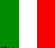 L. Räber
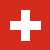 G. Pedrazzini
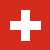 Imaging Core Lab: Department of Radiology and Cardiology, University Hospital of Bern
F. De Marco
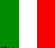 N. Meneveau
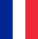 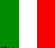 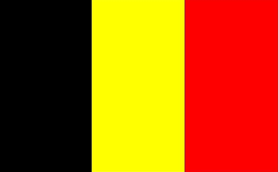 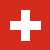 X. Iriart
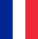 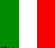 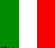 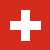 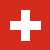 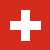 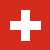 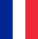 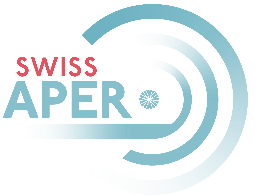 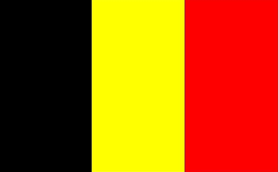 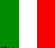 SWISS-APERO Trial Design
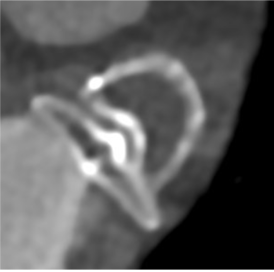 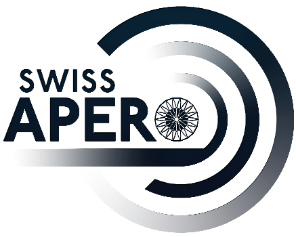 Screening phase
DEVICE RANDOMIZATION
Amulet
LAAC clinically indicated
LAAC
45-DAY fu
CROSSOVER
Mid-term LAA PATENCY
Watchman
FLX
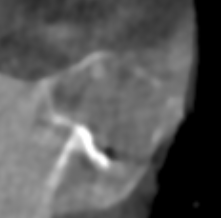 Eligibility
High bleeding risk
LAA morhology suitable for both devices
No LAA thrombus
ASA
Clopidogrel or (N)OAC
45 ± 7
Days after LAAC
Medical and drug history assessment
TEE
CCTA
Intraprocedural TEE/ICE
Randomization
Medical and drug history assessment
Laboratory tests
TEE (optional if intraprocedural TEE)
CCTA
O
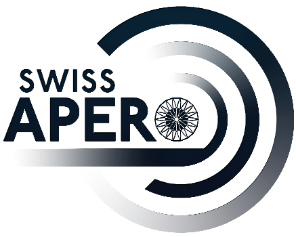 Study Endpoints
DEFINITIONS
Primary Endpoint
implantation of the non-randomized device after at least an attempt to implant the assigned device
The Composite of justified crossover to the non-randomly allocated device and
LAA patency at 45-day CCTA
LAA density ≥ 100 HU or 
≥ 25% of that of the LA
Both components 
centrally evaluated
Secondary Endpoints
PDL at 45-day TEE 
DRT at 45-day TEE and CCTA 
Procedural complications
Clinical outcomes at 45 days:
Composite of CV death, stroke or systemic embolism
All bleedings (BARC 1-5)
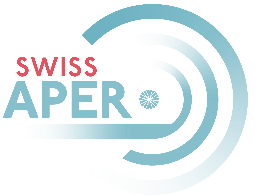 LAA Patency subtypes
LAA PATENCY DEFINITION:

LAA density ≥ 100 HU and/or 
LAA density ≥ 25% of that of the LA
PATENT LAA (PA)
NON PATENT  LAA (NPA)
C
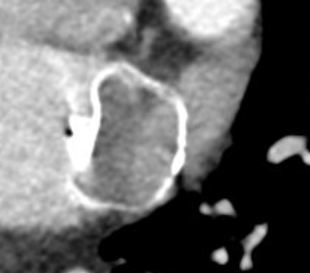 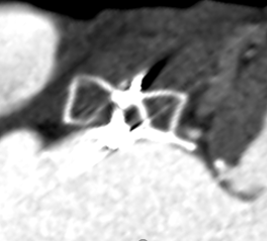 64 HU
457 H
457 HU
421 HU
526 HU
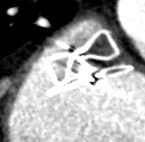 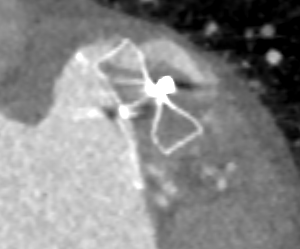 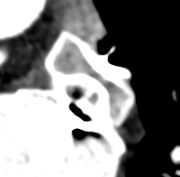 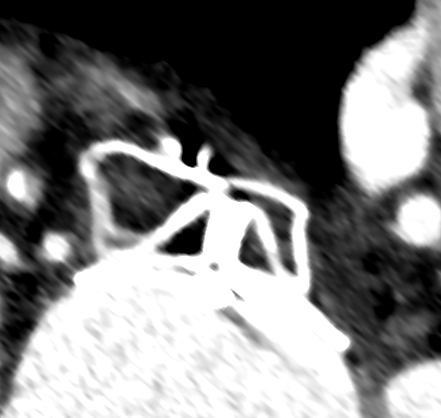 MIXED
PERIDEVICE
INTRADEVICE
PANVL
115 
HU
AMULET
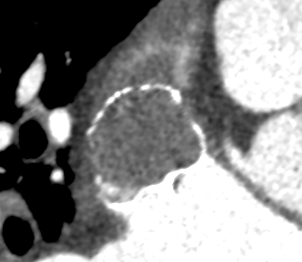 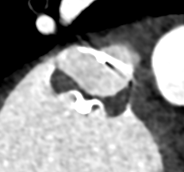 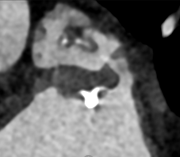 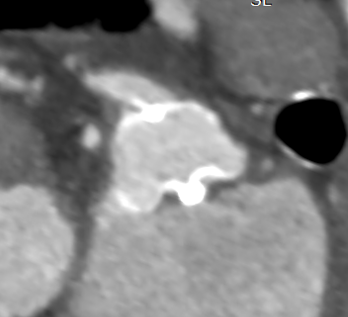 132 HU
WATCHMAN
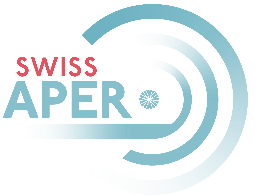 Underlying
Leak Mechanisms
INCOMPLETE SIDE 
SEALING (GAP LEAKS)
DEVICE PERMEABILITY
UNCLEAR
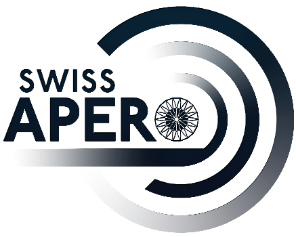 Excluded (n=202)
  Enrolled in other cardiovascular device or an investigational drug trial (n=47)
   Patient did not provide consent (n=44)
   Severe chronic kidney insufficiency (n=40)
   Incomplete screening (n=25)
   First operator with limited experience with one of the two LAAC devices (n=18)
   Intra-cardiac thrombus (n=10)
   LAA morphology not suitable for one of the two devices (n=9)
   Other eligibility criteria not met (n=9)
Flow Chart
LAA Closure performed (n = 423)
Randomized (n = 221)
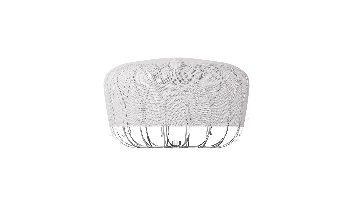 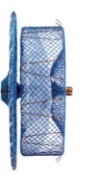 Allocated to 
Watchman/FLX (n=110)
Allocated to 
Amulet (n=111)
Until October 2019 only Watchman 2.5 available  
(n = 25)
Death (n = 2)
CCTA not performed (n=1)
LAA patency not assessable (n=2)
Withdrew consent (n=1)
Death (n = 4)
CCTA not performed (n=5)
LAA patency not assessable (n=1)
Considered for primary endpoint analysis
(n=105)
Considered for primary endpoint analysis
(n=100)
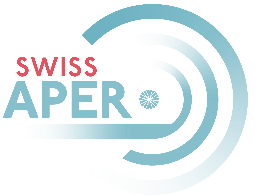 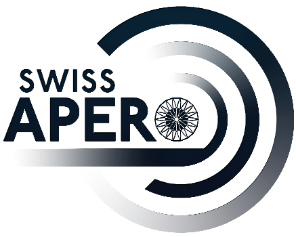 Baseline Characteristics
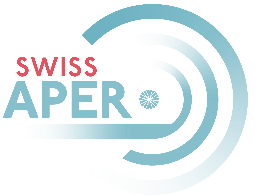 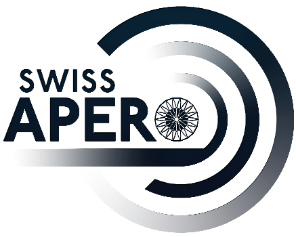 Procedural Outcomes and Discharge Medication
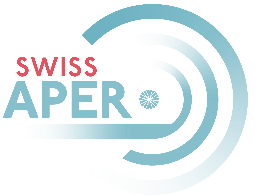 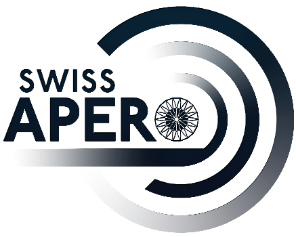 Primary Endpoint ≈ PA at 45-day CCTA
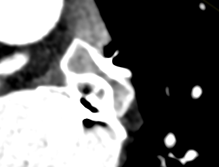 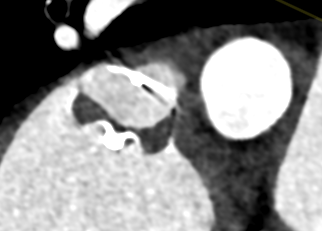 WATCHMAN/FLX
70% 
(n=70/100)
AMULET
67.6% 
(n=71/105)
VS.
0.97 (0.80-1.16); 
P= 0.713
Number of patients
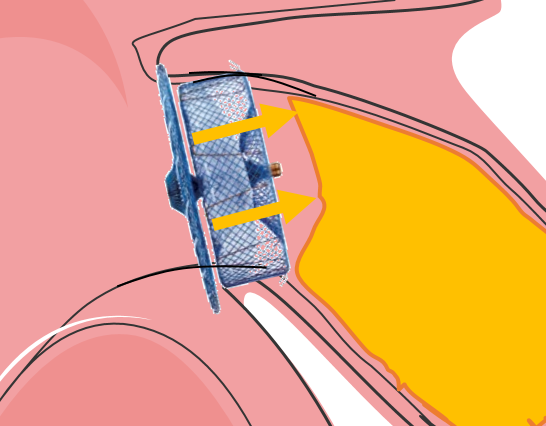 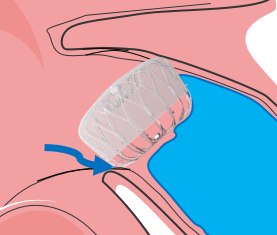 Intradevice leaks
44.8% vs. 23% 
p = 0.001
INTRADEVICE LEAK
MIXED LEAK
Mixed leaks
3.8% vs. 14% 
p = 0.010
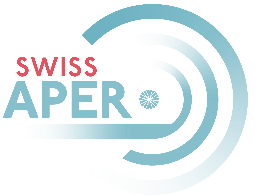 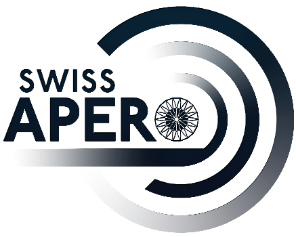 Primary Endpoint ≈ PA at 45-day CCTA
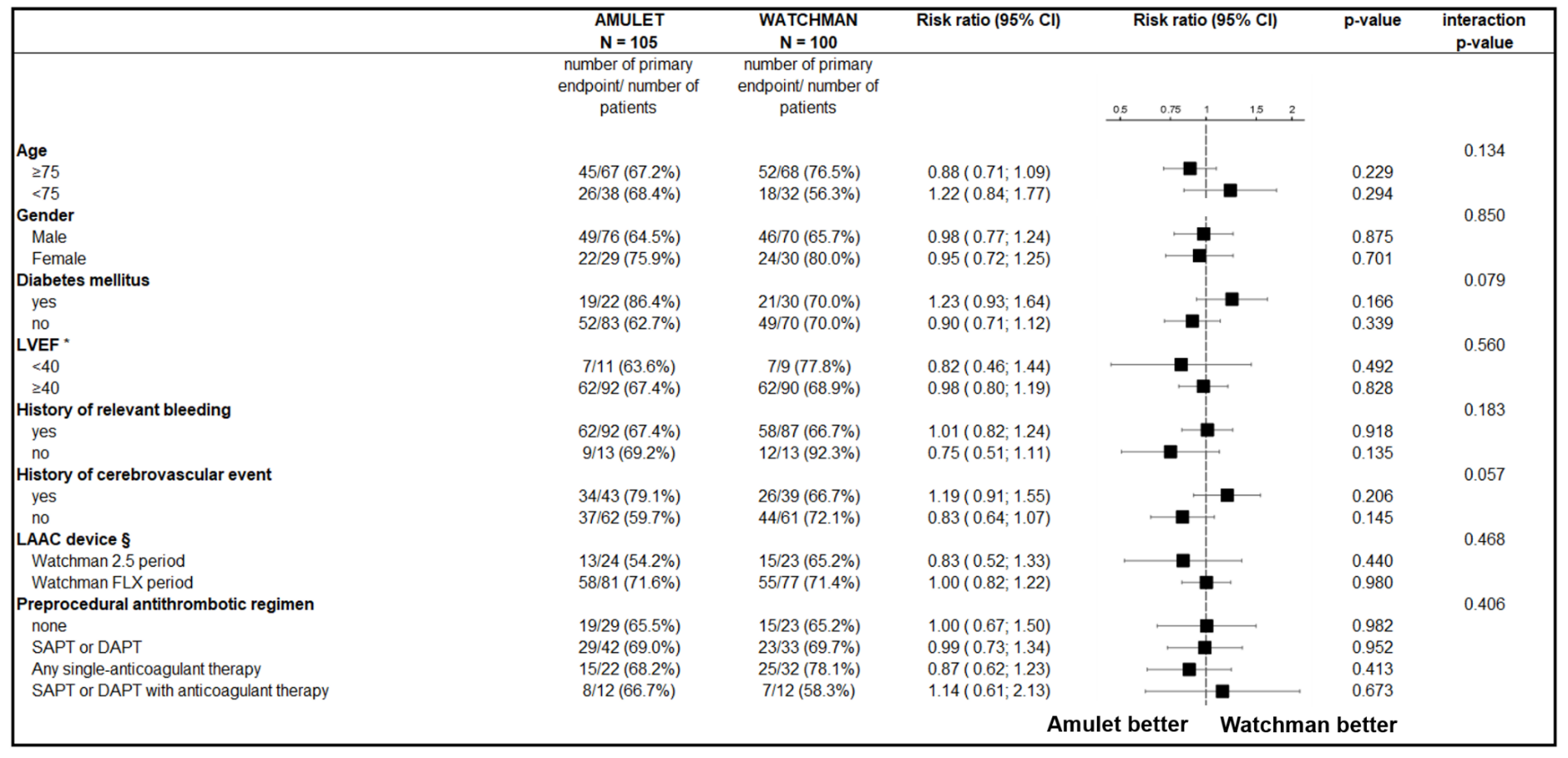 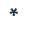 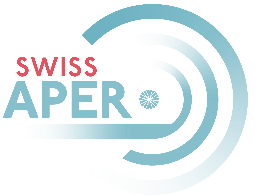 *Watchman 2.5  and Watchman FLX periods (before and after 22.10.2019, respectively) are the two time periods when Watchman 2.5 or Watchman FLX was the only Watchman device available in the study centers, respectively
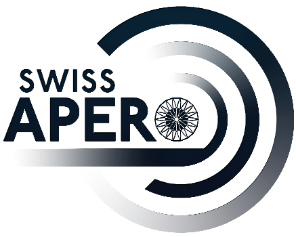 LAA patency at 45-day TEE
WATCHMAN/FLX
27.5% 
(n=25/91)
AMULET
13.7% 
(n=13/95)
VS.
0.50 (0.27-0.91); 
P= 0.020
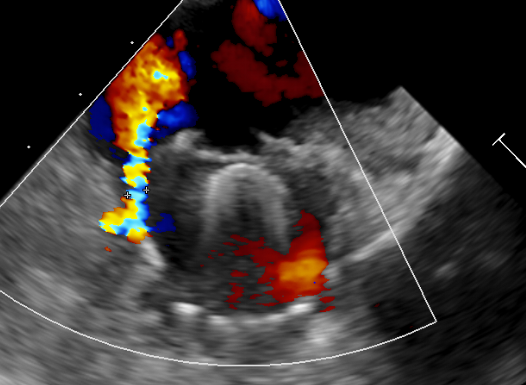 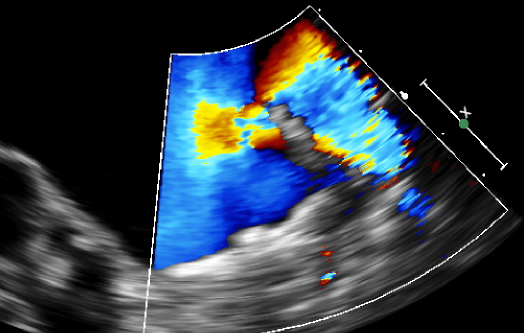 NO PDL >5mm
NO PDL >5mm
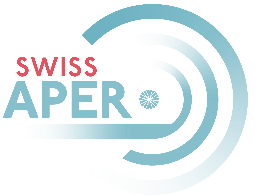 NO MULTIPLE PDLs
2.2% MULTIPLE PDLs
(all in Watchman 2.5)
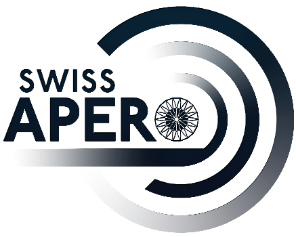 Device Related Thrombus at 45 days
WATCHMAN/FLX
AMULET
CCTA
0.9% 
(n=1/107)
3.0% 
(n=3/101)
Definite DRT
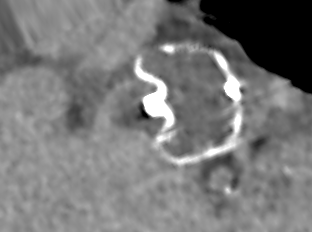 VS.
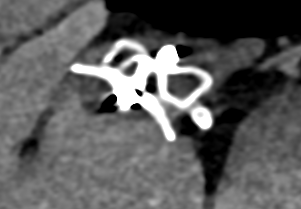 0.31 (0.03-2.98); P= 0.285
Definite or possible DRT
9.9% 
(n=10/101)
3.7% 
(n=4/107)
0.38 (0.12-1.17); P= 0.076
VS.
TEE
2.1% 
(n=2/95)
5.5% 
(n=5/91)
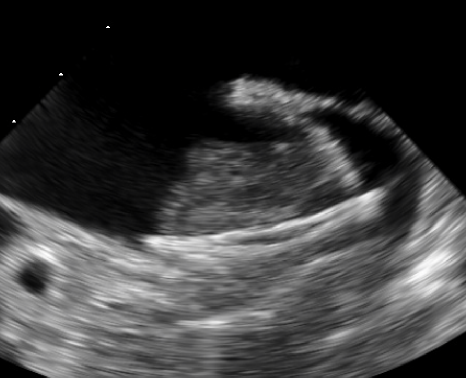 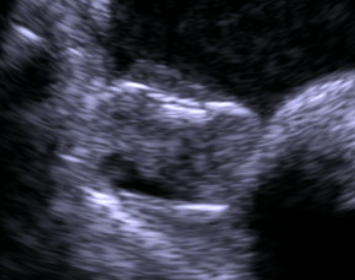 VS.
0.38 (0.08-1.93); P= 0.225
1.1% 
(n=1/92)
6.4% 
(n=6/94)
VS.
«as treated population»
0.17 (0.02-1.39); P= 0.058
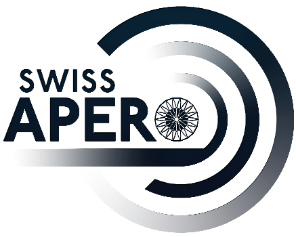 Procedure related complications
* Composite of death, CVE, systemic embolism, major bleeding, cardiac tamponade, device embolization, or acute kidney injury occurring within 7 days or thereafter if deemed procedure-related. 
¶ All 4 cardiac tamponades observed within 45 days after LAAC occurred in the Amulet group
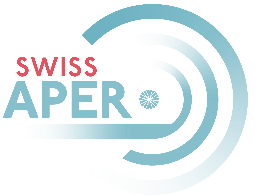 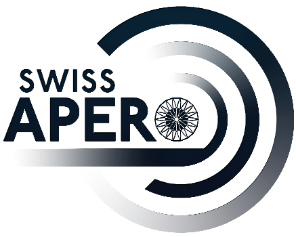 Clinical outcomes at 45 days
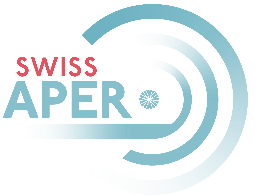 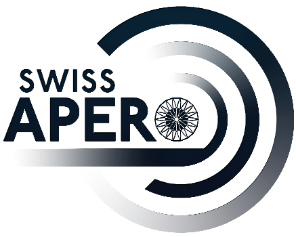 Study Limitations
Open label study: the two devices can be easily distinguished during CCTA and TEE assessment

Trial not powered to show differences with regard to clinical endpoints

Minority yet sizable proportion of Watchman/FLX patients received Watchman 2.5 

Rates of procedural complications observed were higher compared to those reported by previous studies (0.5-5%)
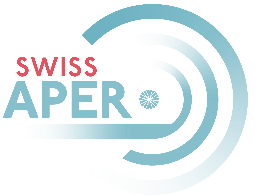 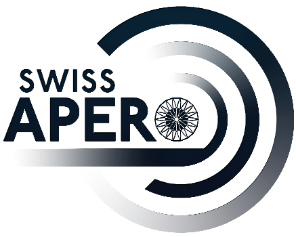 Conclusions
In patients with high bleeding risk undergoing clinically indicated LAA Closure
Amulet compared with Watchman/FLX was associated with:
similar residual LAA patency at 45-day CCTA
lower PDL rates at 45-day TEE
higher procedural complications
similar clinical outcomes at 45 days
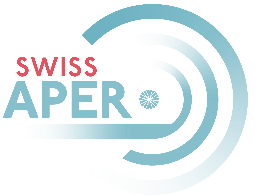 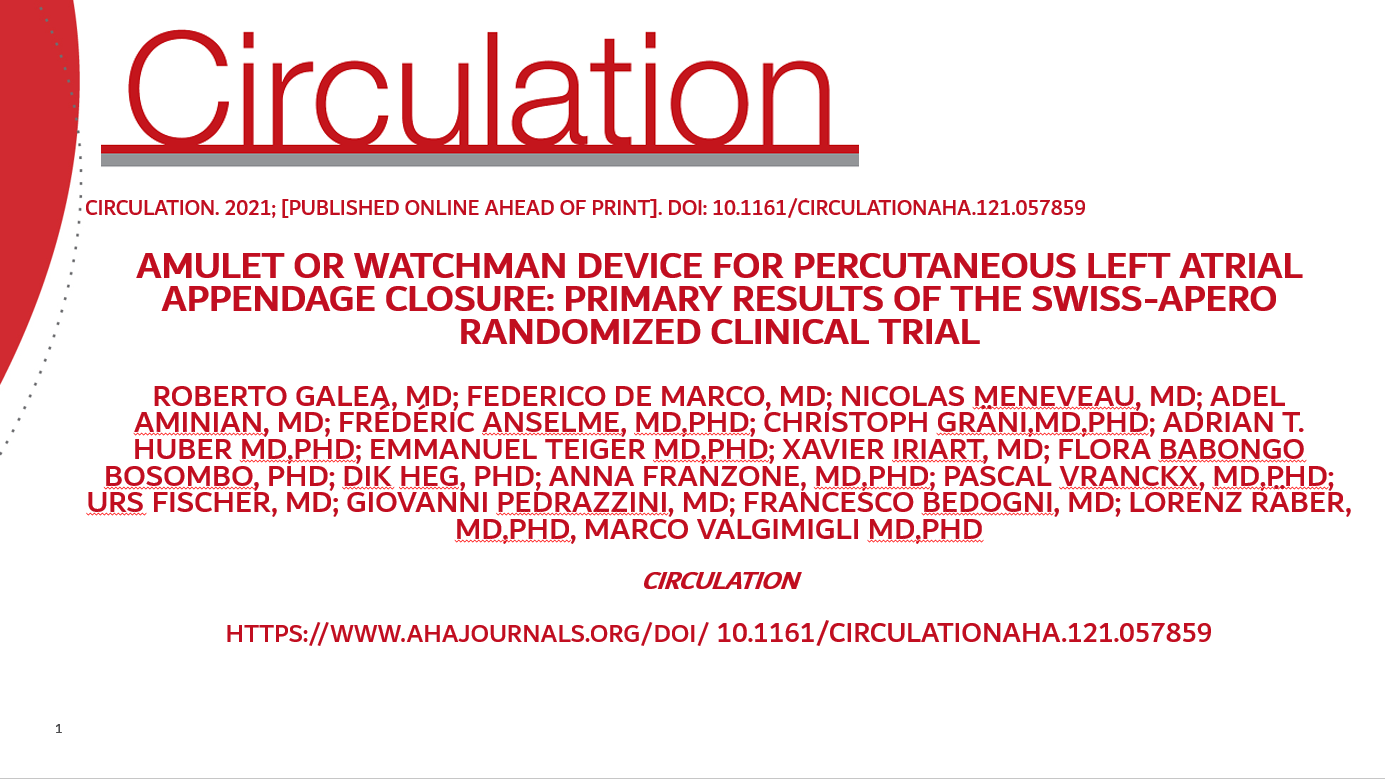